Admixed Background Effects on Tracking Reconstruction
By Benjamen Sterwerf
11/01/2024
1
Overview
Analysis Pipeline
Observable Distributions (eta, phi, pt)
Analysis Plots (ACTs Locb, admixed compared to pure signal)
11/01/2024
2
Tracking Reconstruction Effects of Backgrounds
Uses the HEPMC Admixing Code found at: https://github.com/eic/HEPMC_Merger/tree/koljadev 
Using DIS for the signal event 
10x100 GeV^2
Min Q^2=10
Three Main Background Types included in the study:
Synchrotron Radiation, Hadron Beam Gas, and Electron Beam Gas
All Files obtained from:
https://dtn01.sdcc.bnl.gov:9001/buckets
Signal File(s)
Merger Code
GEANT/EICRECON
Analysis
Background Files
11/01/2024
3
Cuts Applied and Geometry Used
Pt Cut=150 MeV
Rudimentary Multiple Track Filtering:
Parameters to reject duplicates:
PDG=/=0 (Flag that the particle was not matched)
Eta Difference between two candidates >0.002
Phi Difference between two candidates >2 mrad
pT Difference between potential duplicates of >10% of the matched pT
(pT2-pT1)/pT1 *100%

Charge =/= 0 (Only Charged Particles)
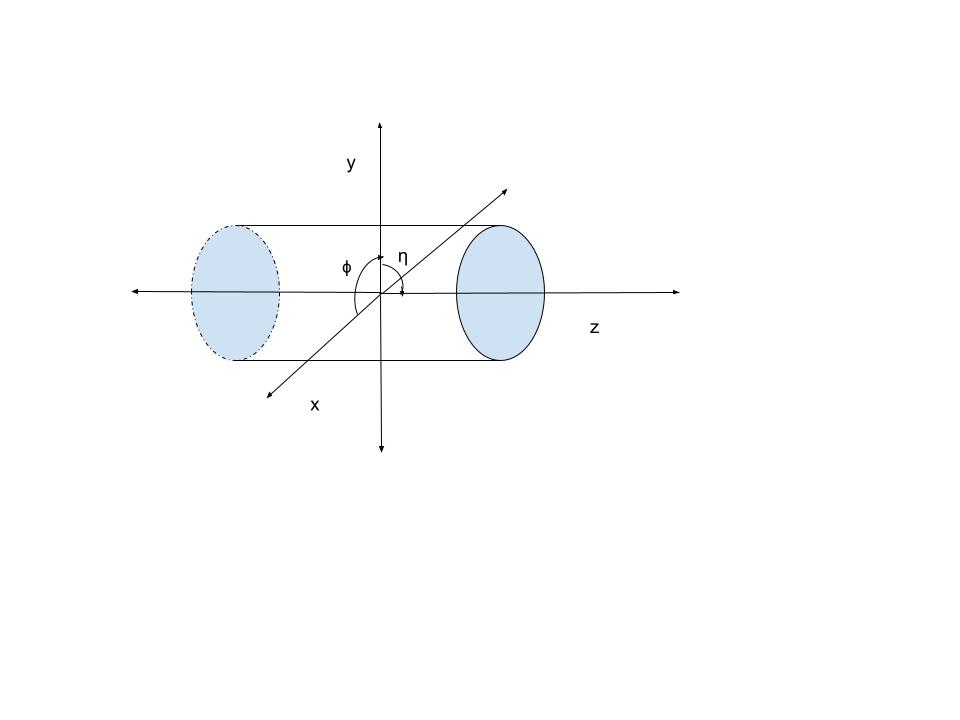 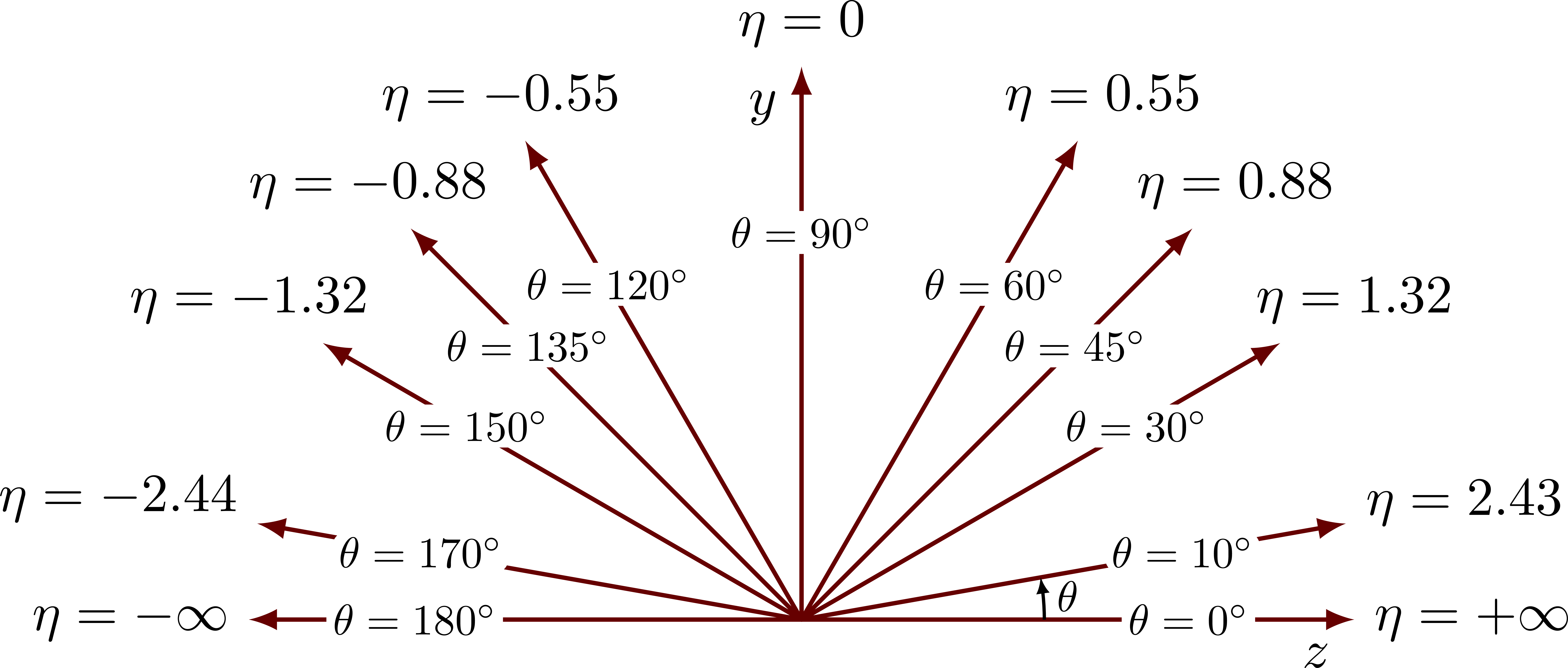 Hadron
Electron
11/01/2024
4
Observables (eta, pT, phi)
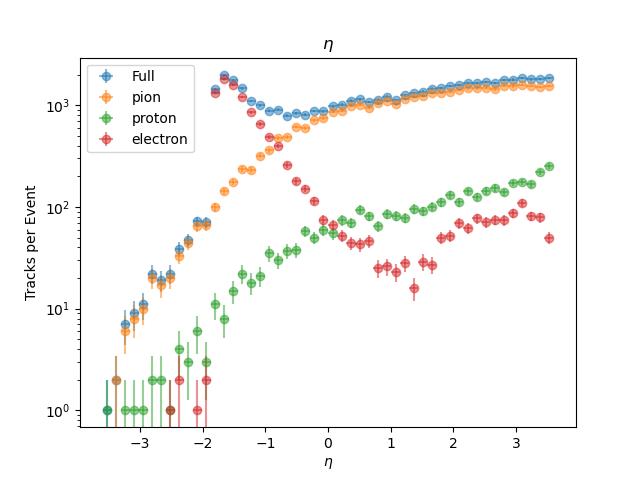 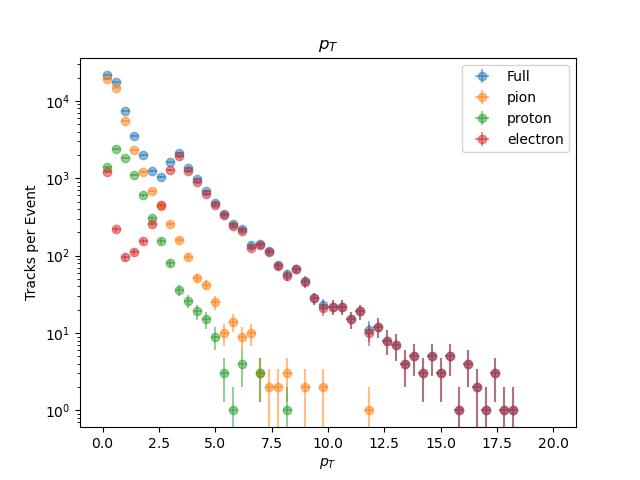 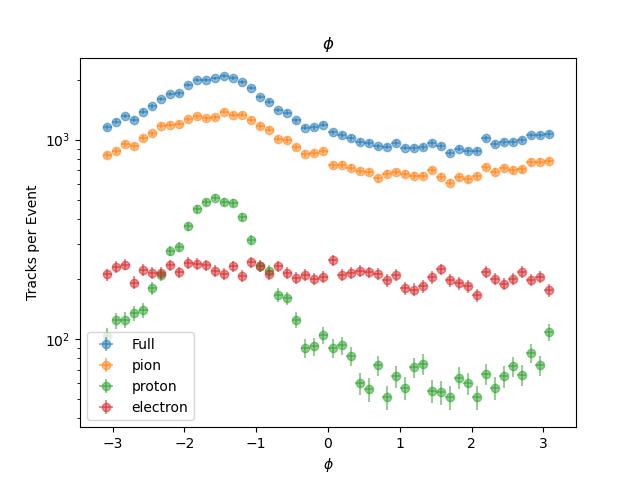 Pure Signal
Pure Signal
Pure Signal
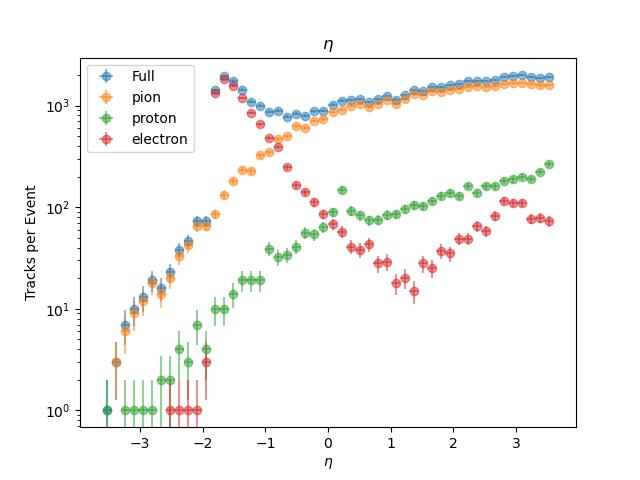 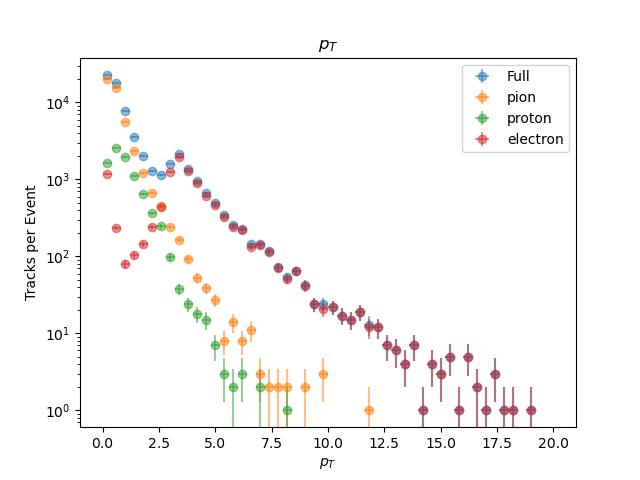 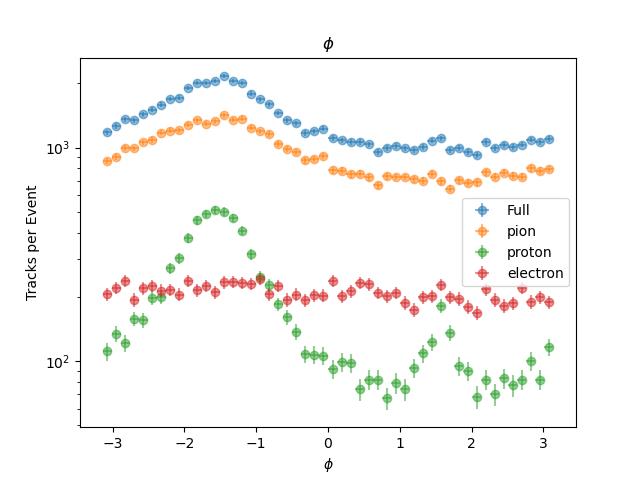 Hadron Gas Admixed
Hadron Gas Admixed
Hadron Gas Admixed
11/01/2024
5
Admixed Hadron Gas and DIS Signal vs Pure DIS Signal
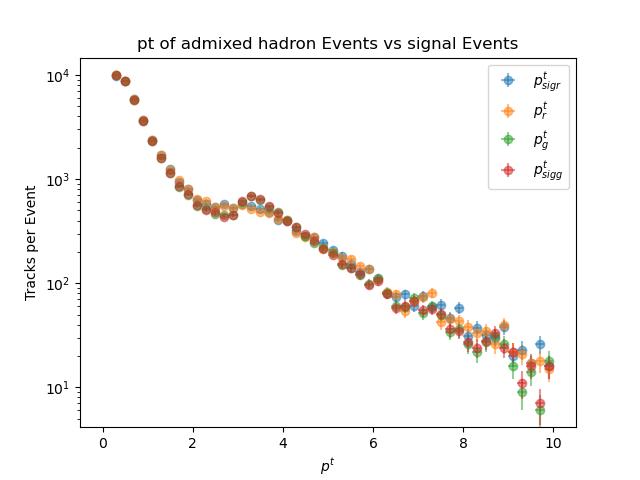 Blue=Signal Reconstructed Particles
Yellow=Admixed Reconstructed Particles
Green=Matched Admixed MC Particles
Red=Matched Signal MC Particles
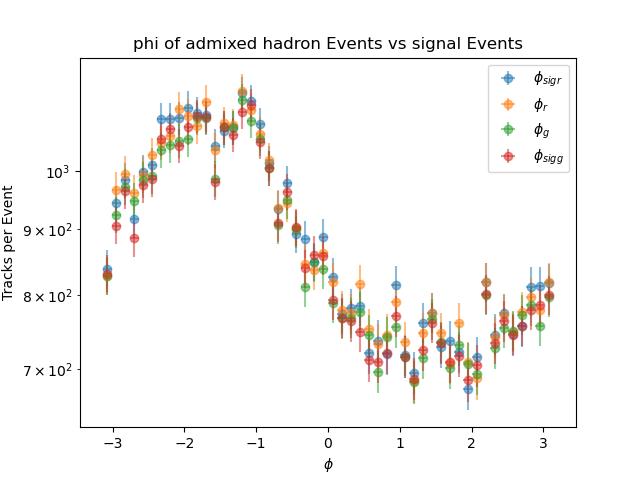 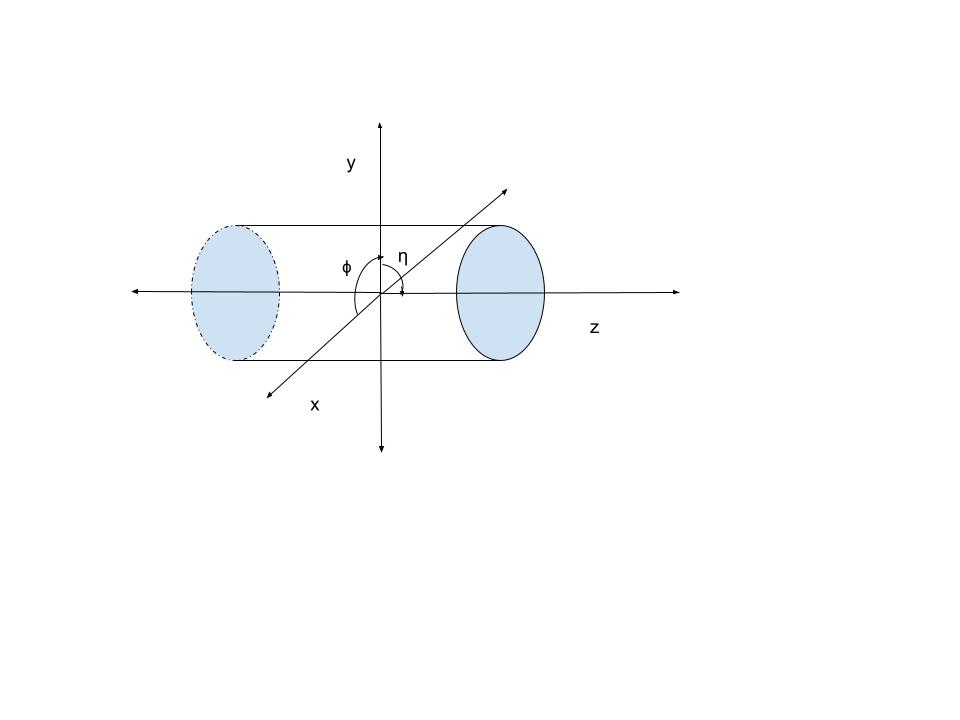 Hadron
Electron
11/01/2024
6
Breakdown By Particle Type
Sig eta events
Sig eta events Pions
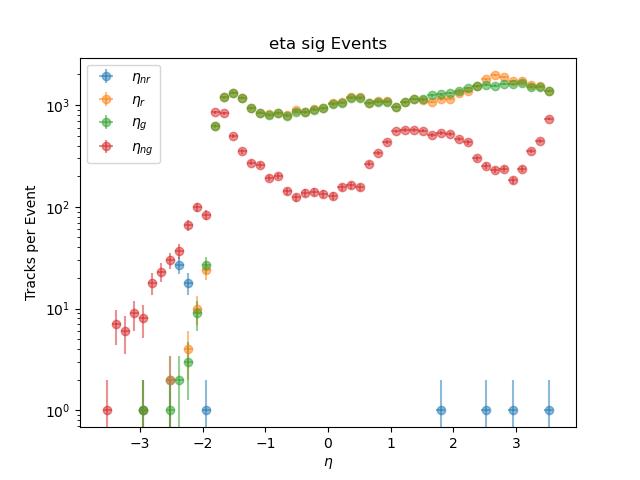 We see that the majority of not reconstructed MC particles are pions except in low eta regime where there is a strong electron peak
Blue=Reconstructed Particles that do not get matched
Yellow=Reconstructed Particles that get matched
Green=MC Particles that get Reconstructed
Red=MC Particles that do not get Reconstructed
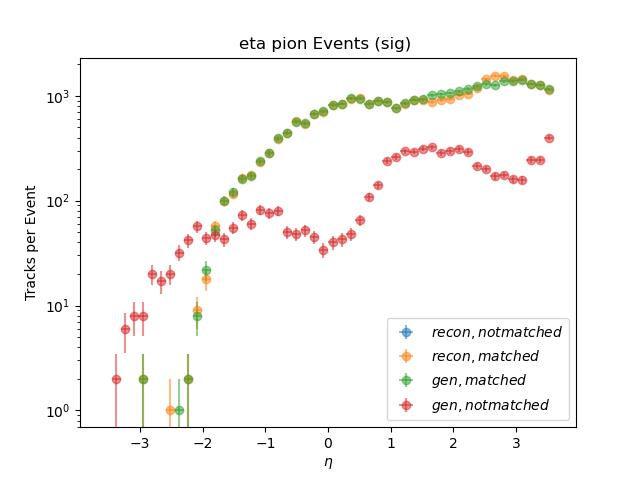 Sig eta events Protons
Sig eta events Electrons
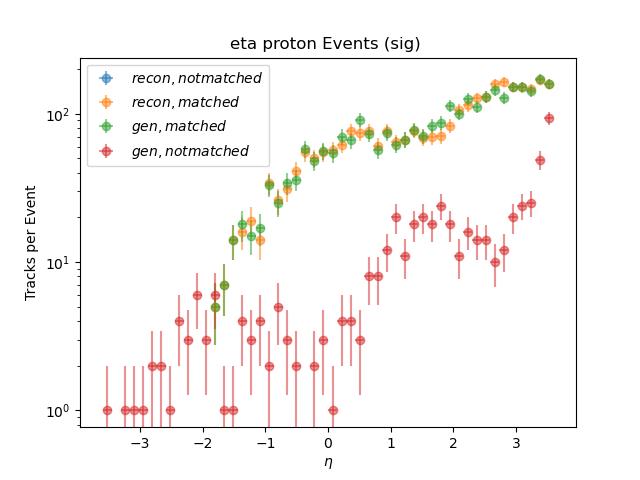 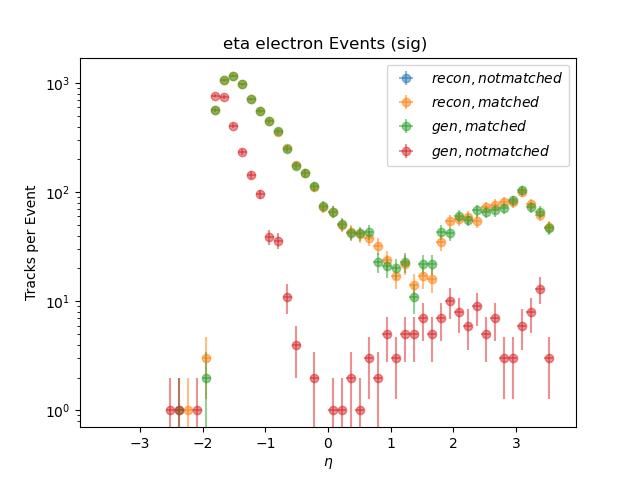 11/01/2024
7
Truth vs Realistic Seeding
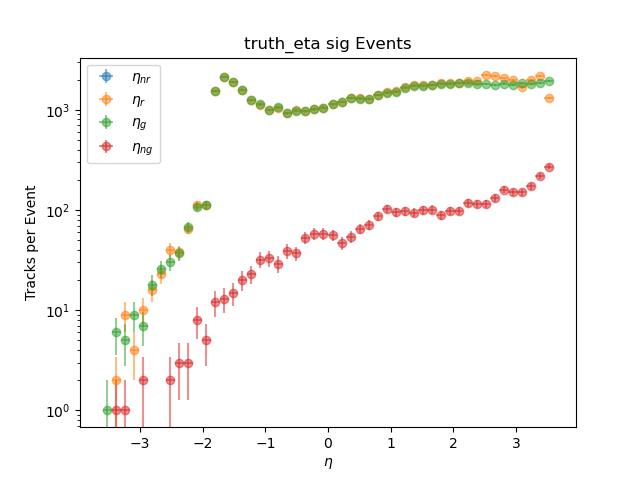 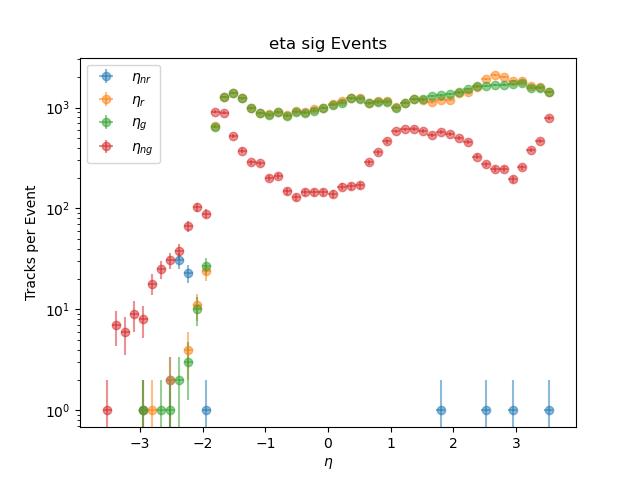 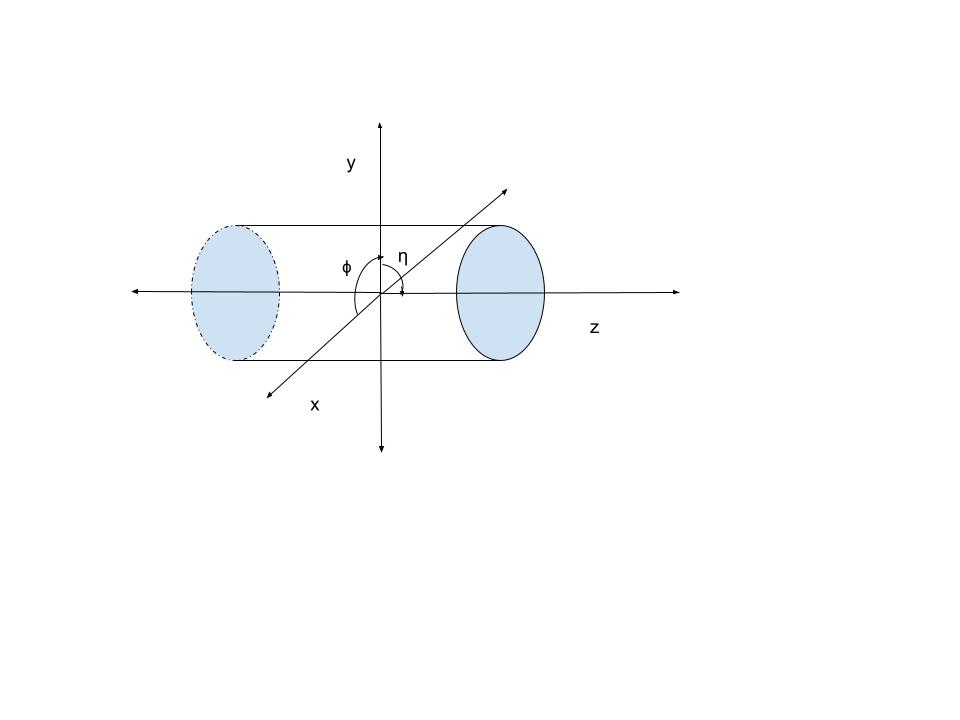 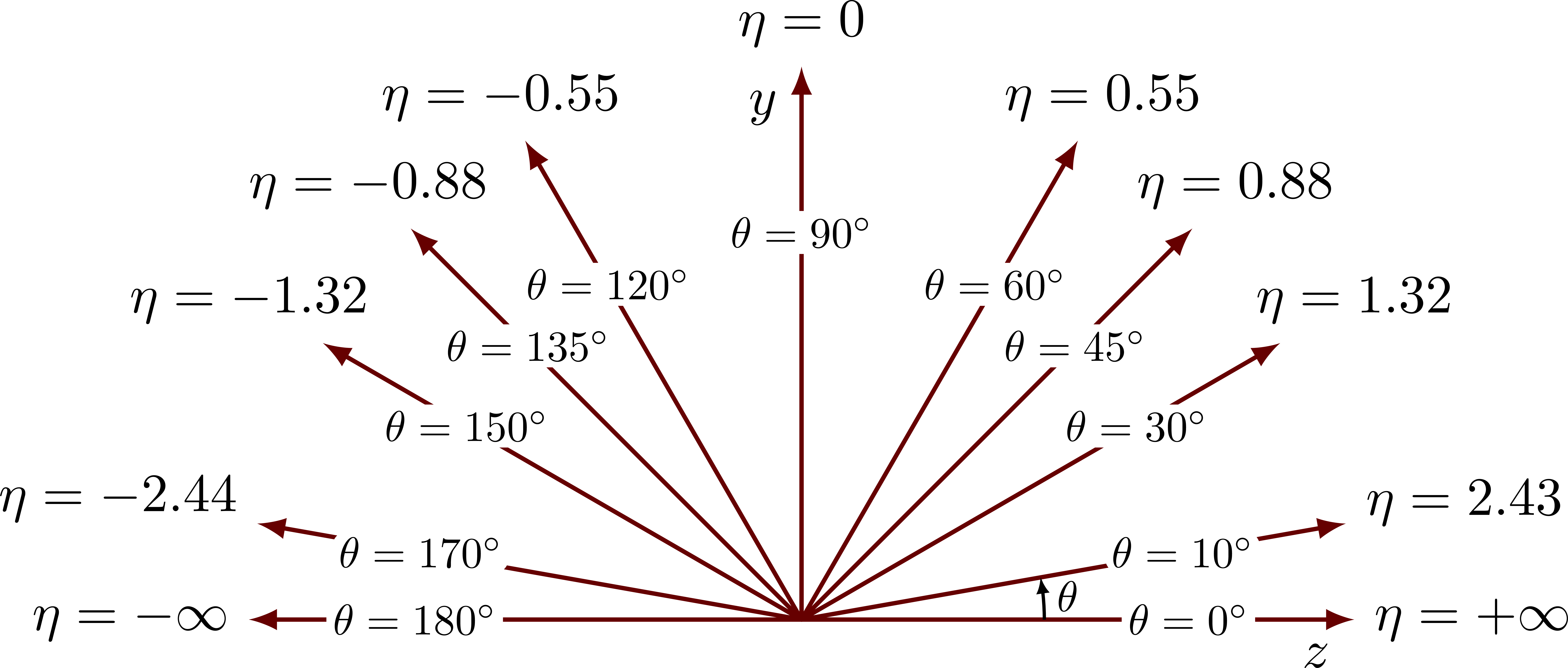 From the particle breakdown, we can see that the main difference between the two is the number of non-reconstructed electrons in the negative eta direction and the non-reconstructed pions at higher eta.
11/01/2024
8
ACTs Location B
Z coordinates of the reconstructed central vertex
Delta Z= Loc B Reconstructed - Simulation Central Vertex
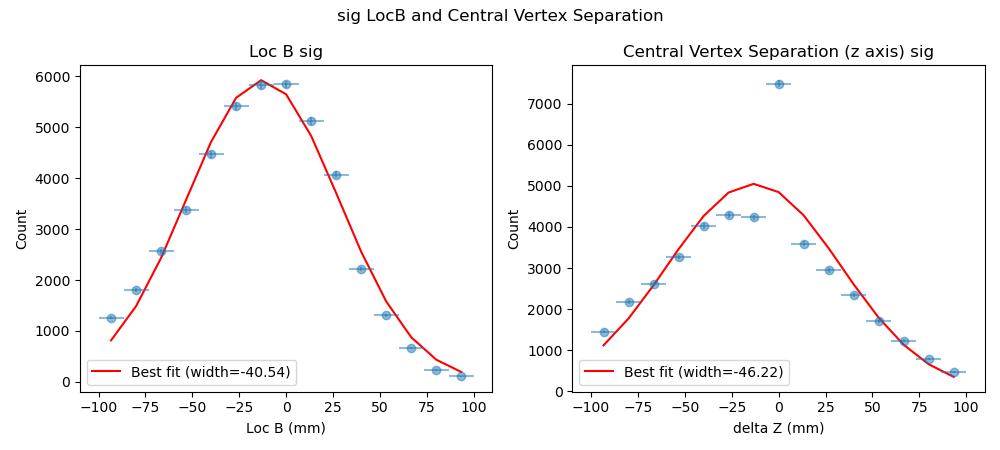 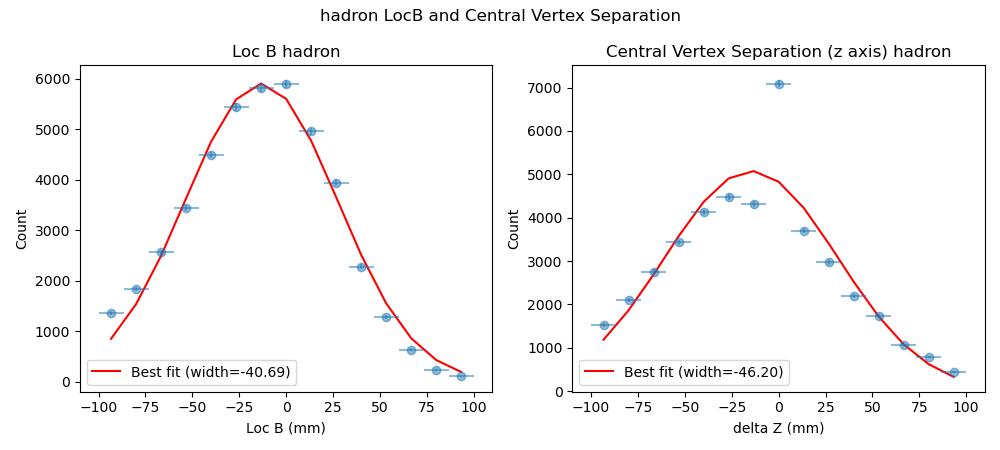 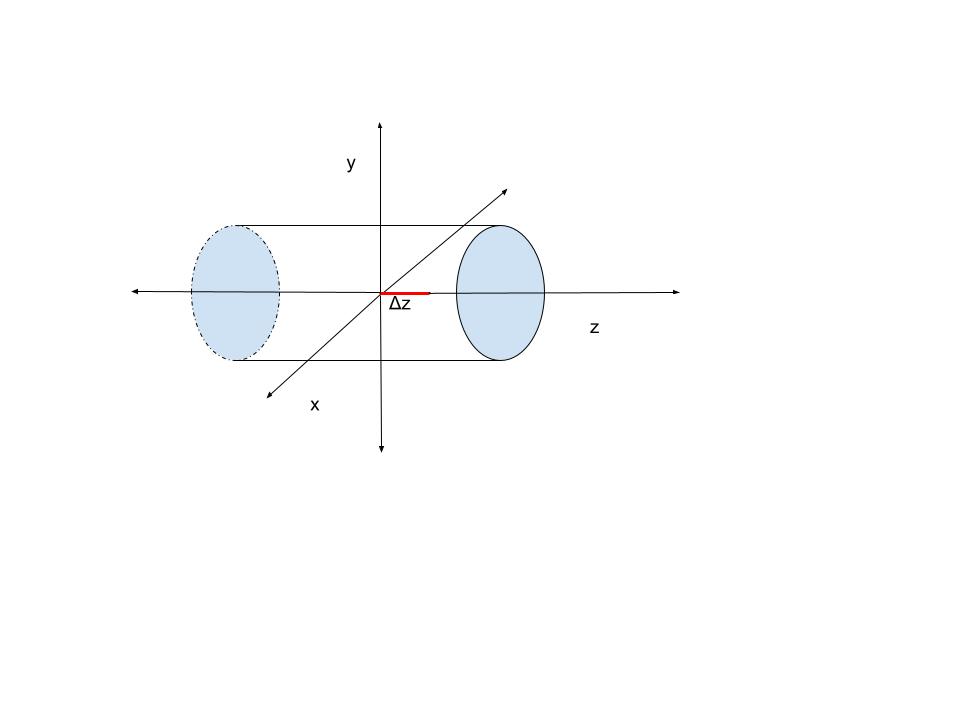 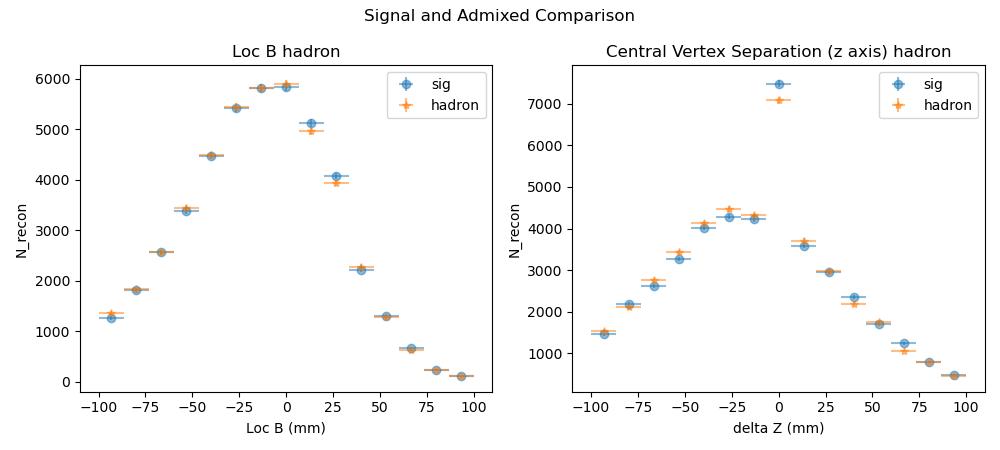 11/01/2024
9
Track Reconstruction Comparison Between Signal And Backgrounds
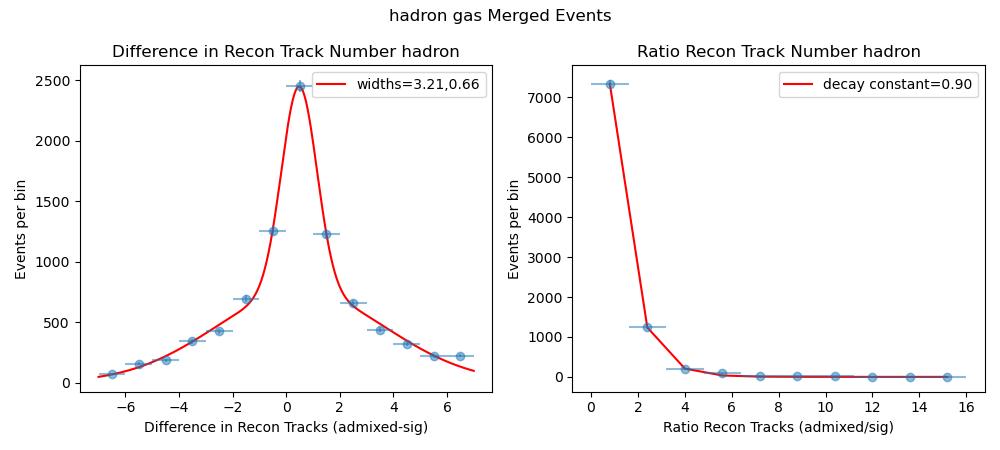 After Applying the Rudimentary Multiple Track Filtering we see that adding backgrounds occasionally changes the number of reconstructed tracks.
Fitted with a double Gaussian (left), exponential (right)
11/01/2024
10
Next Steps
Currently running 100000 event files for all the different admixed background types (Hadron Gas, Electron Gas, Synchrotron Radiation, and All Admixed)
11/01/2024
11
Backup Slides
12
New Background Merger (HEPMC File Level)
Signal        +         Background       =        Combo Event
                                                                                                                                   
                p2                                                              bp2                                                                                                        p2
              /                                                                 /                                                                                                            /       
P1----v1----p3          p5           +             bp1-----bv1---bp3                                        =              central axis----p1-----v1-----p3               p5
             \                /                                                \                                                                          \                                 \                      /   
                p4----v2-----p6                                         bp4                                                                      \                                 p4----------v2  -----p6                                       
                              \                                                                                                                                  \                                                   \                          
                                p7                                                                                                                                \                                                   p7                   bp2
                                                                                                                                                                        \                                                                    /
                                                                                                                                                                           bp1---------------------------------------- bv1-----bp3
                                                                                                                                                                                                                                              \
                                                                                                                                                                                                                                                 bp4
11/01/2024
13
Admixed Hadron Gas and DIS Signal vs Pure DIS Signal
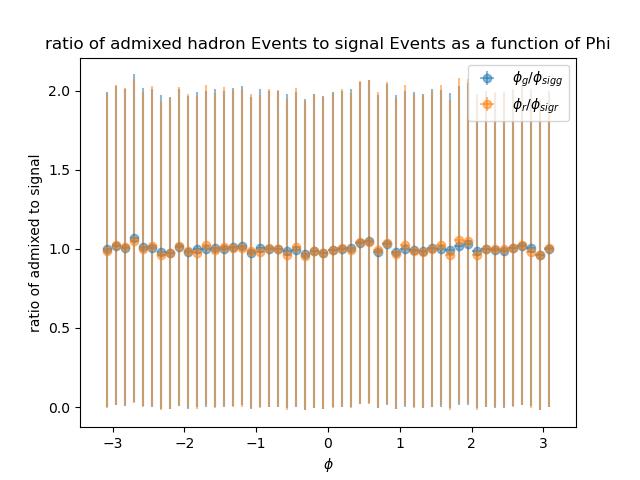 Blue=Matched Admixed MCParticles/Matched Signal MCParticles 
Yellow= Admixed Reconstructed/Signal Reconstructed
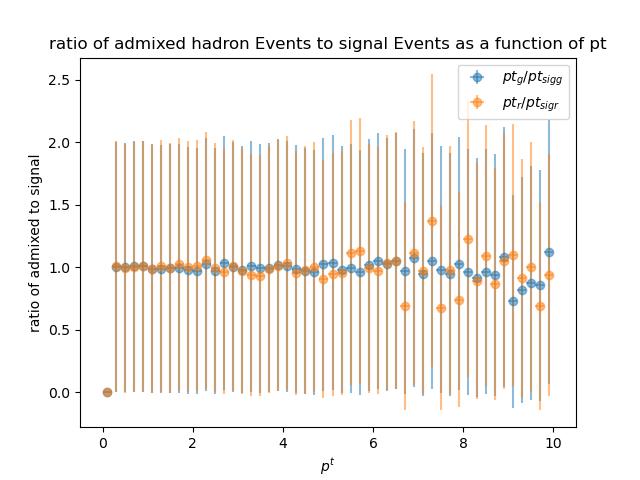 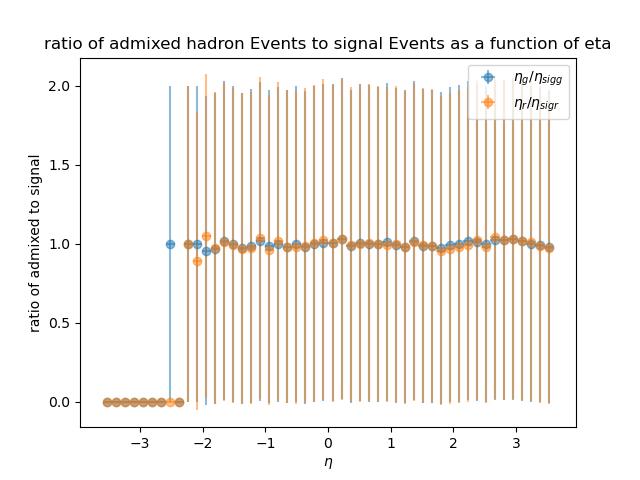 11/01/2024
14
Reduced Chi-squared
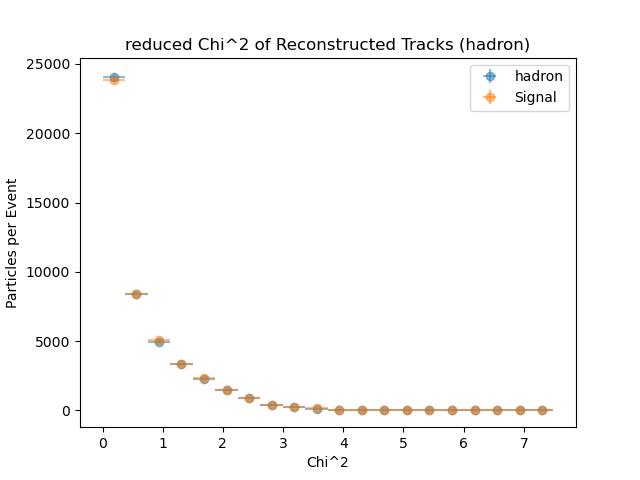 11/01/2024
15
Reduced Chi-square Cut Analysis
Signal Efficiency calculated by:
Nr/(Ng+Nng)
The efficiency is still low due to the large amount of non- reconstructed generator particles
Additionally, just a placeholder until the chi2 calculations for EICRECON are sorted out.
11/01/2024
16
Eta Distributions
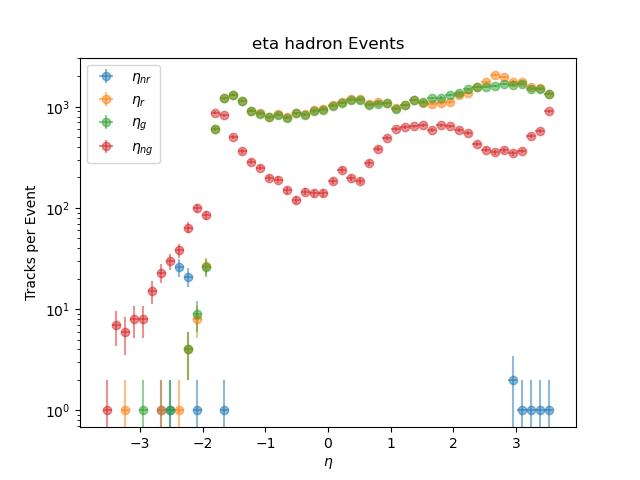 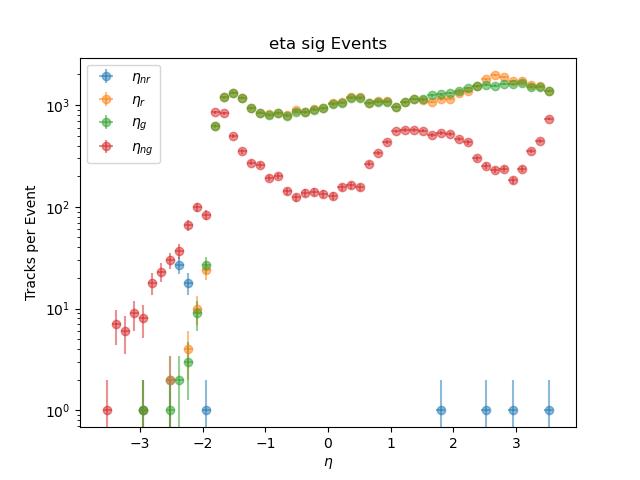 Red=MCParticles that do not get Reconstructed
Yellow=Reconstructed Particles that get matched
Green=MCParticles that get Reconstructed
Blue=Reconstructed Particles that do not get matched
11/01/2024
17
Phi Distributions
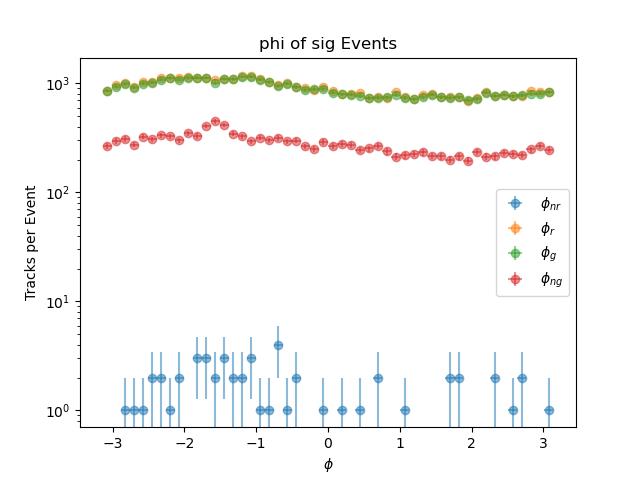 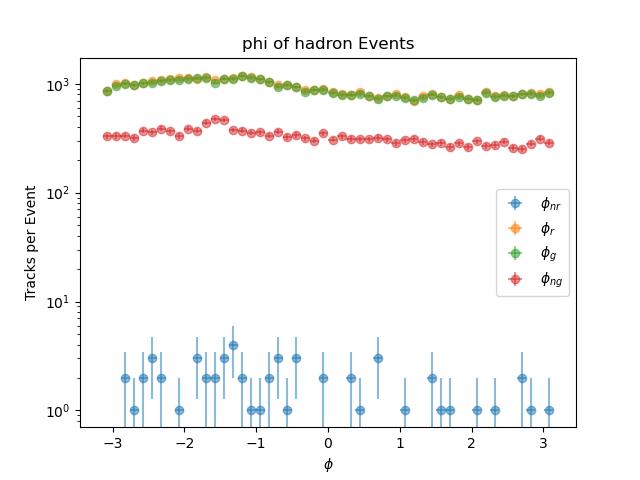 Red=MCParticles that do not get Reconstructed
Yellow=Reconstructed Particles that get matched
Green=MCParticles that get Reconstructed
Blue=Reconstructed Particles that do not get matched
11/01/2024
18
Pt Distributions
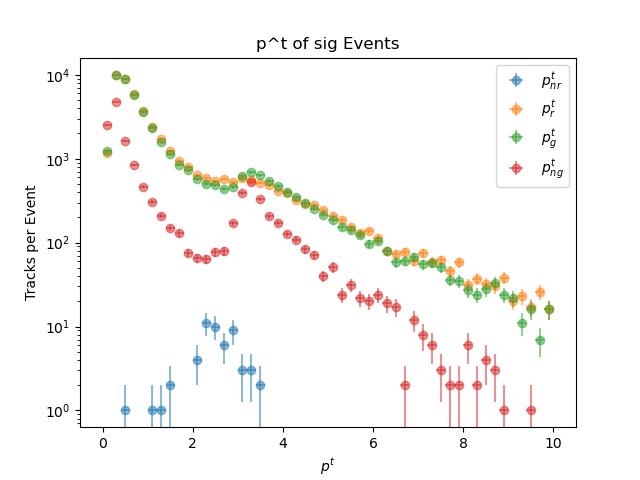 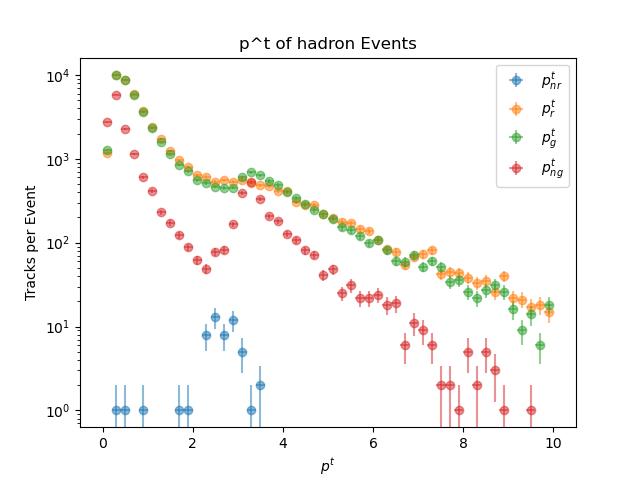 Red=MCParticles that do not get Reconstructed
Yellow=Reconstructed Particles that get matched
Green=MCParticles that get Reconstructed
Blue=Reconstructed Particles that do not get matched
11/01/2024
19
Potential issue found while running code
Strange Disparities between the number of events processed by the EICRECON
Signal Events 9500/10000
Hadron 9100/10000

Determined to be the EICRECON Code because the GEANT files have the required 10000 events which then disappear following the EICRECON 
Working around the issue by carefully matching the events
11/01/2024
20